STATISTICKÝ ROZCESTNÍK aneb CO S DATY
Martin Sebera
Pravidla výzkumu z pohledu analýzy dat
příprava výzkumného šetření je nejdůležitější část
sběr a analýza dat slouží k zamítnutí/nezamítnutí předem stanovených úkolů práce a hypotéz (explorační vs. konfirmační přístup)
vždy mít na paměti věcné hledisko výzkumu, zejména v souvislosti s interpretací statistických výsledků
První náhled na data – popisná statistika
průměr, sm. odchylka, medián, kvartily aj.
četnosti: absolutní, relativní, kumulativní
grafy: krabicový, histogram

Proč? 
chybná měření, extrémy
homogenitu souboru
chybějící data
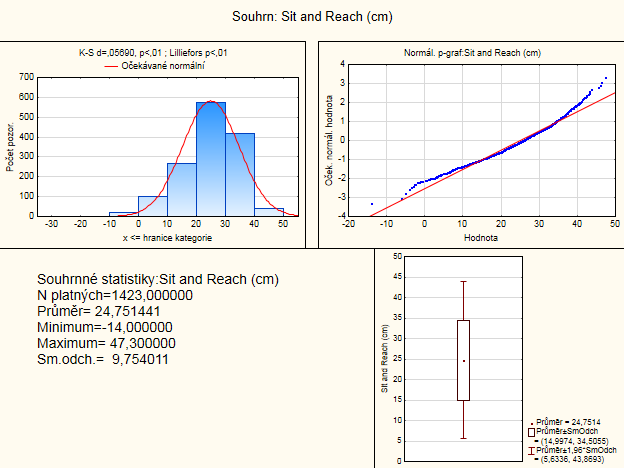 Normalita
Kolmogorov-Smirnov a Shapiro-Wilks test
Proč? rozhodnutí, zda použít parametrické nebo neparametrické testy
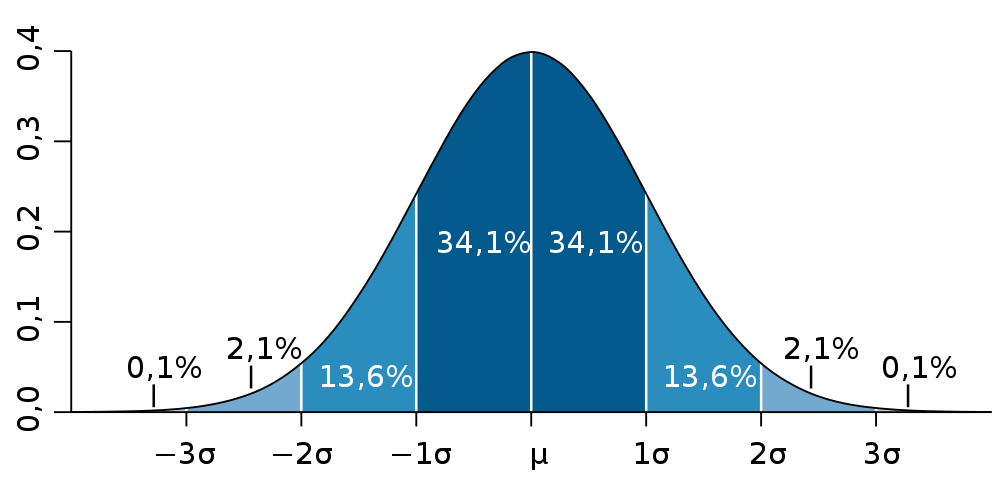 Výběry/skupiny jsou shodné nebo ne
2 skupiny/proměnné: t-testy
3 a více: Analýza rozptylu (ANOVA)
Proč? došlo ke zlepšení výbušné síly po intervenci ? (pretest-posttest)
suplementace sportovce (faktor A) a na způsobu tréninku (faktor B)
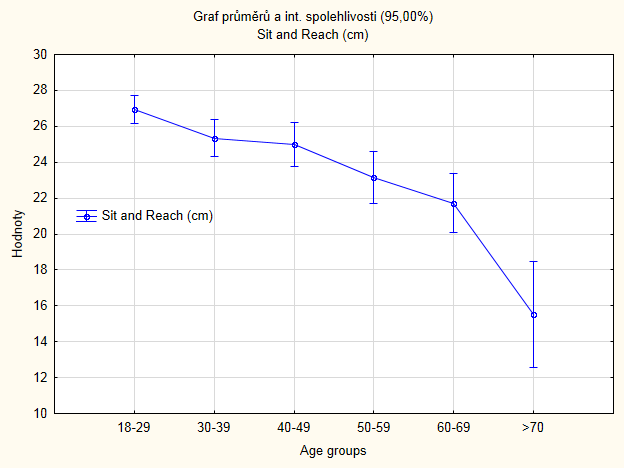 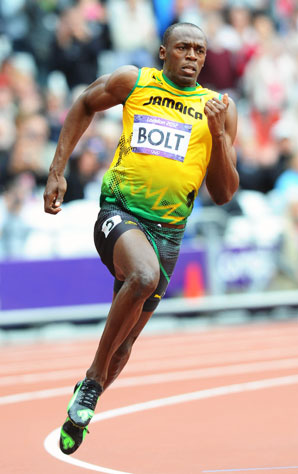 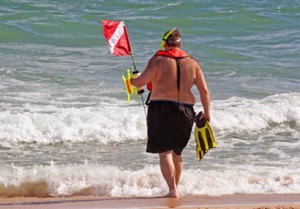 Závislost více proměnných (spojité)
korelace, index determinace, faktorová analýza (lineární vztah)
Proč? Př. závisí výkon v běhu na 100 m s výkonem do skoku do dálky?
Př. závisí ekonomika běhu na povrchu?
korelace neznamená kauzalitu!!!
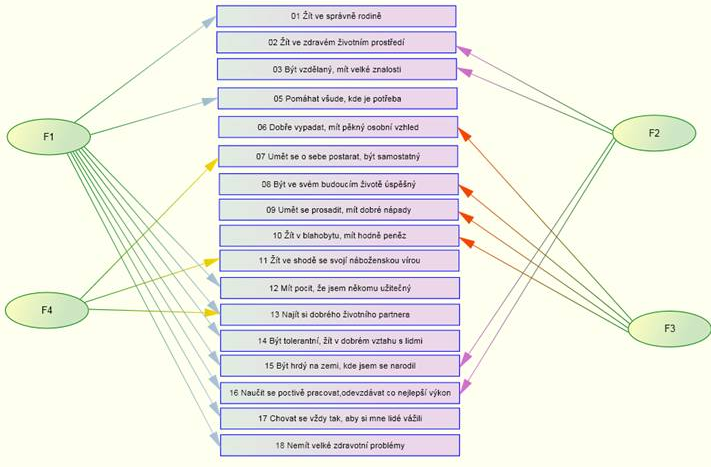 Závislost (kategoriální-dotazník)
test nezávislosti chí-kvadrát v kontingenční tabulce, vícerozměrné kontingenční tabulky - asociační stromy
Shluková analýza
Proč: sílu a směr vztahu
Př. závisí bolestivost zad na věku a způsobu zaměstnání?
Př. mezi kterými proměnnými z dotazníku existuje nejsilnější vazba?
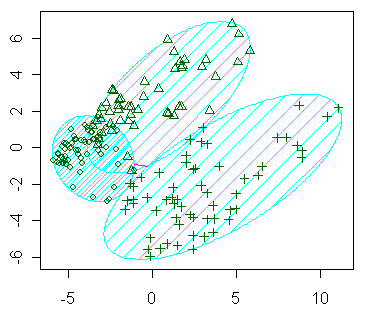 Vytvořit model a předpověď
Lineární regrese
Proč? příspěvek jednotlivých nezávislých proměnných k popisu proměnné závislé
Př. Popsat trend výkonnosti v atletických disciplínách a provést předpověď výkonů na olympiádě v Riu 2016
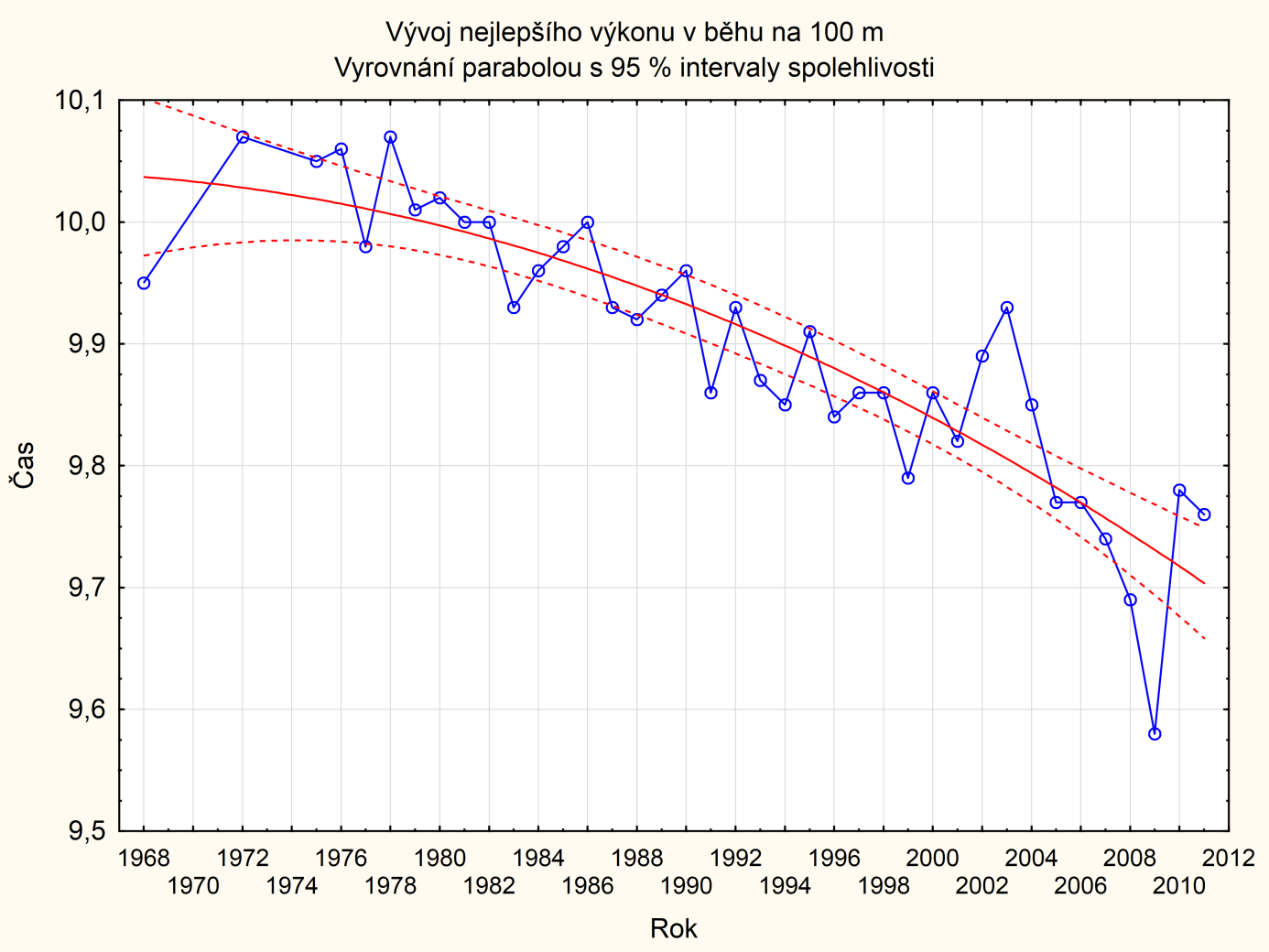 A další…
Časové řady
Reliabilita testů 
Analýza síly testu
Neuronové sítě
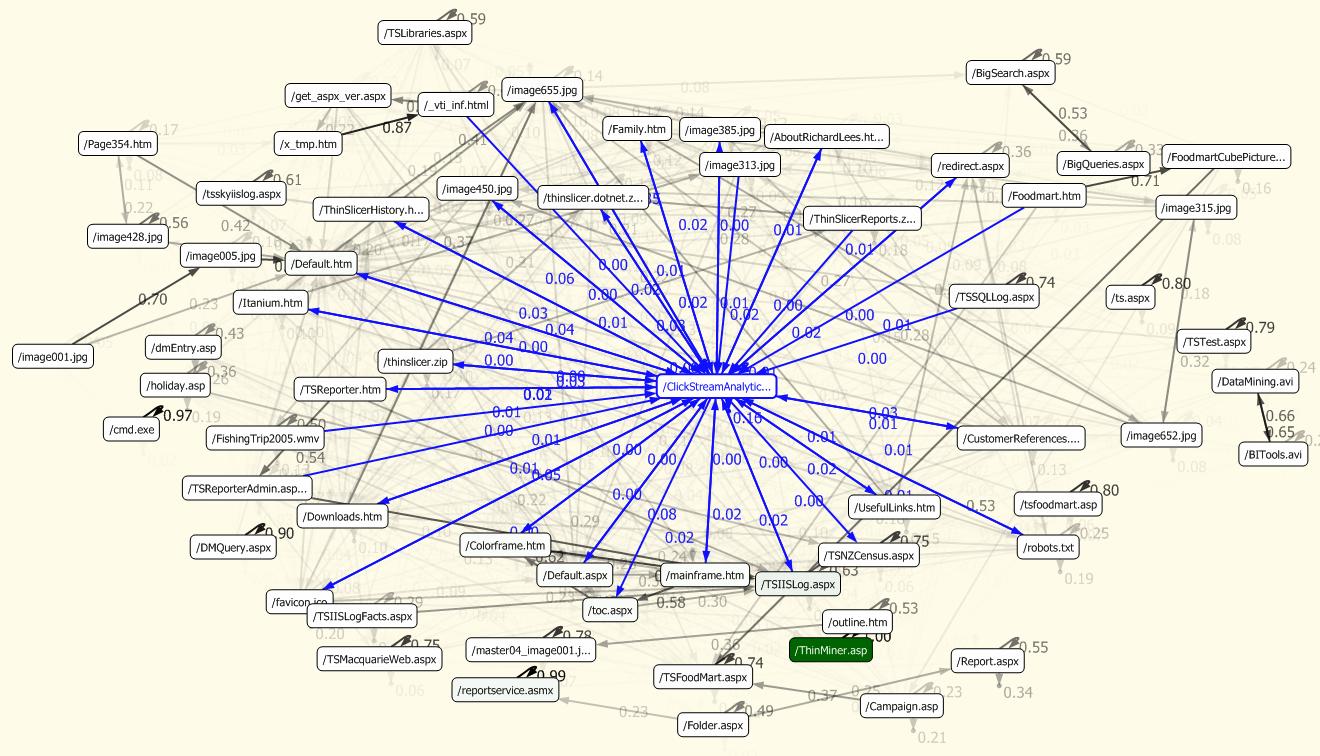 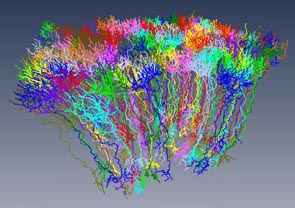 Zdroje:
Cyhelský, L., Kahounová, J., & Hindls, R. (2001). Elementární statistická analýza. (2. dopl. vyd., 318 s.) Praha: Management Press. 
Hendl, J. (2006). Přehled statistických metod zpracování dat: analýza a metaanalýza dat. (Vyd. 2., opr., 583 s.) Praha: Portál. 
Meloun, M., & Militký, J. (1998). Statistické zpracování experimentálních dat. (2. vyd., xxi, 839 s.) Praha: East Publishing. 

Sebera, M. Vícerozměrné statistiky, 2013 (v tisku)
Sebera, M. Časové řady, 2013 (v tisku)
Zvonař, M., Pavlík, J ., Sebera, M., Vespalec, T. & Štochl,  J. Vybrané kapitoly z antropomotoriky. Brno: Masarykova univerzita, 2010.